All India Institute of                     Speech and Hearing
Annual Report
                                    2012-13
Contents
Administration 
Major Events
Learning and Teaching
Research
5.   Clinical Care
6.   Outreach Services
7.   Public Education
8.   Supporting Services
9.   Extracurricular Events
10.  Official Language Implementation
11.  Reservation Policy Implementation
12.  Other Activities and Events
1

Administration
Annual Report 2012-13                                                                                                                                             AIISH
Administrative Activities
Submission of self study report to NAAC for accreditation 
Application for Deemed to be University status to UGC
Comments to National Comm. for Human Resources for Health Bill
Initiation of ISO 9001-2008 certification process
Annual Report 2012-13                                                                                                                                             AIISH
1

Administration
Annual Report 2012-13                                                                                                                                             AIISH
Administrative Decisions
Launching of  PG Diploma in AAC with five seats for students from SAARC countries 
Institution of  Dr. Vijayalakshmi Basavaraj Gold Medal 
Re-constitution of Ethics Committee
Annual Report 2012-13                                                                                                                                             AIISH
2Major Events
Annual Report 2012-13                                                                                                                                             AIISH
Academic Events
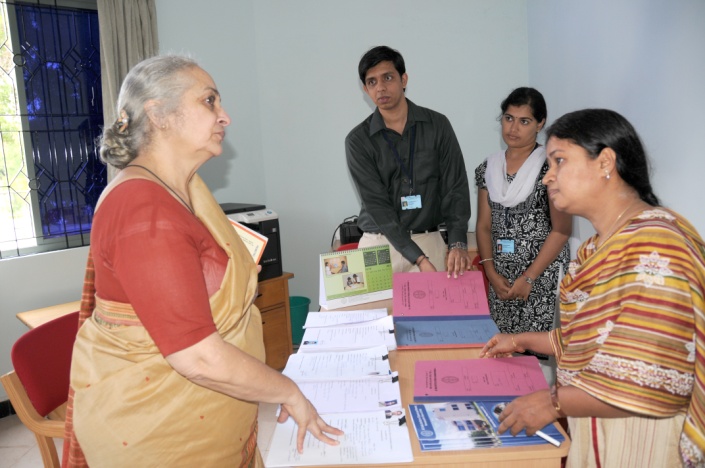 Establishment of Placement Cell

Launching of Online Application System

Initiation of National Lib. & Info. Services Infrastructure for Scholarly Content
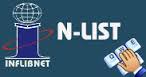 Annual Report 2012-13                                                                                                                                             AIISH
2Major Events
Annual Report 2012-13                                                                                                                                             AIISH
Research Events
Launching of Neurophysiology Lab






Launching of  Psychoacoustics Lab



Initiation of Plagiarism Detection                         Service
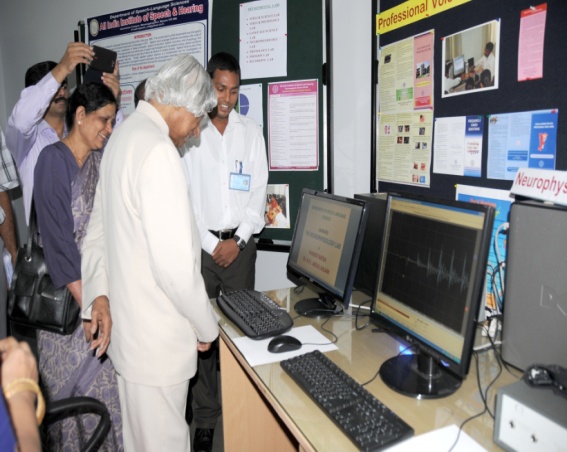 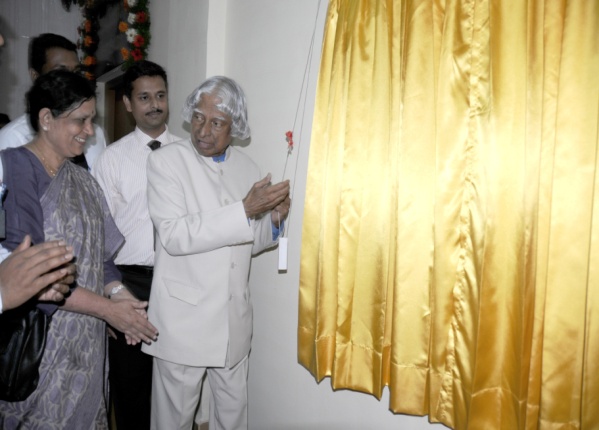 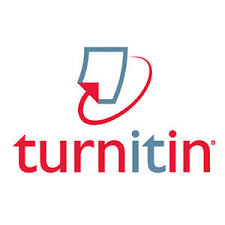 Annual Report 2012-13                                                                                                                                             AIISH
2Major Events
Annual Report 2012-13                                                                                                                                             AIISH
Clinical Events- 1
Opening of Clinic   	for Adult & Elderly    	Persons with Language 	Disorders

     Opening of 	Implantable 	Hearing Devices Unit
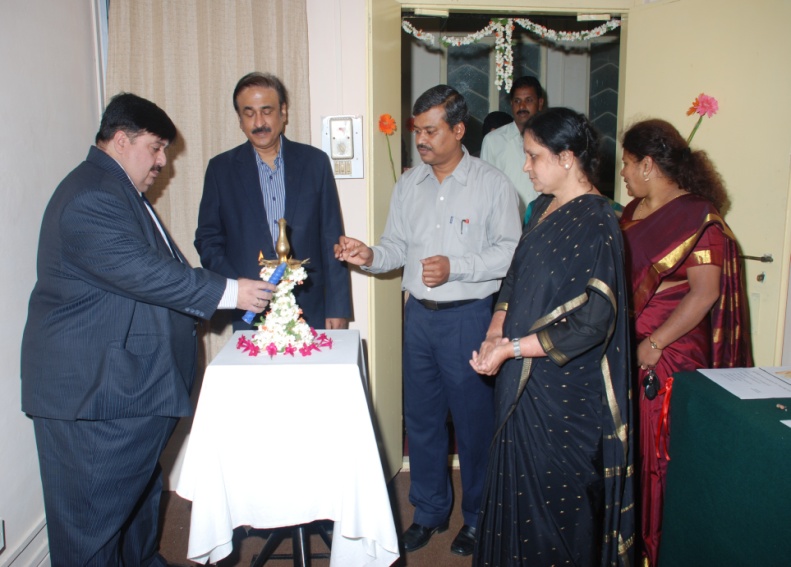 ANNUAL REPORT   2012-13                                                                                                                        AIISH
2Major Events
Annual Report 2012-13                                                                                                                                             AIISH
Clinical Events- 1
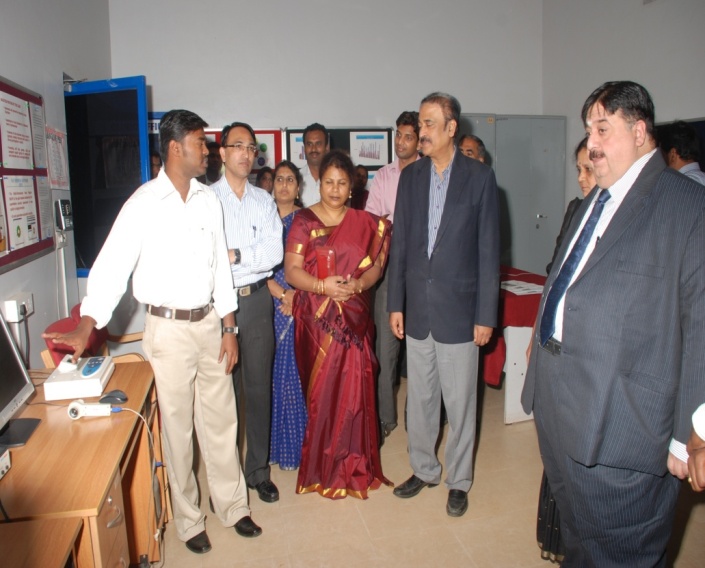 Opening of Voice Clinic


   Launching of Online 
     Helpline for Parkinson’s
     Disease
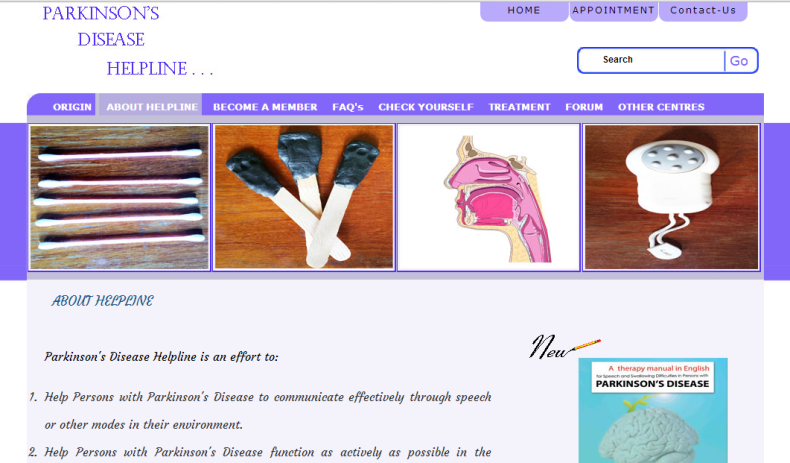 ANNUAL REPORT   2012-13                                                                                                                        AIISH
2Major Events
Annual Report 2012-13                                                                                                                                             AIISH
Clinical Events- 2
World Voice Day on 21st April, 2012

 National Cerebral Palsy Day on 3rd October, 2012 

 Internat. Day of Persons with Disabilities on 16th  January,  2013
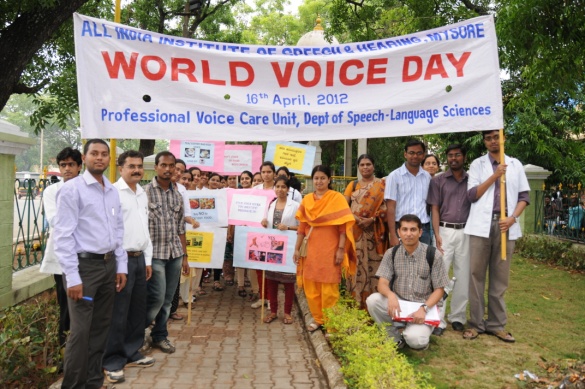 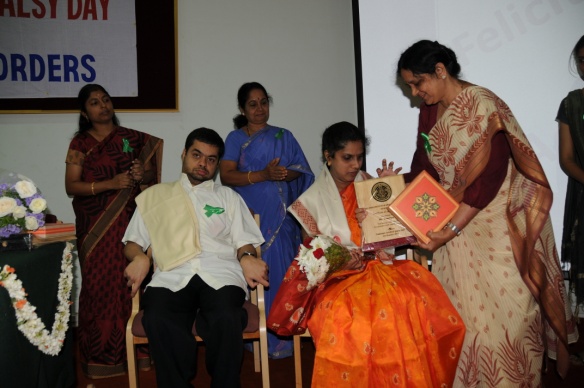 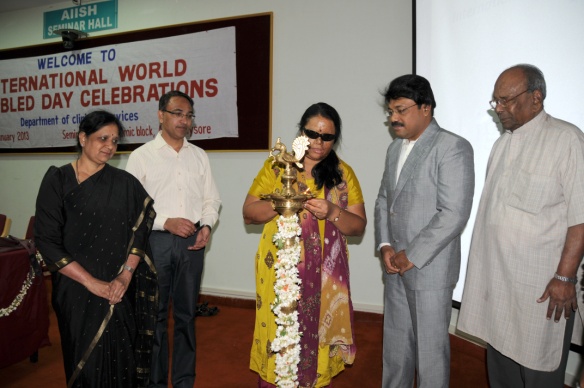 ANNUAL REPORT   2012-13                                                                                                                        AIISH
3

    Learning and Teaching
ANNUAL REPORT   2012-13                                                                                                                        AIISH
Academic Programs Offered
14 Academic programs ranging from certificate  to    	post doctorates
    Diploma  in Hearing, Language and  Speech at 12 	centers  across  the  country
ANNUAL REPORT   2012-13                                                                                                                        AIISH
3

    Learning and Teaching
ANNUAL REPORT   2012-13                                                                                                                        AIISH
Admission and Enrolment
National level entrance examinations were conducted to admit students to B.Sc. & M.Sc. Courses
Totally 339 students admitted, and 203 among them were girls
There were students from all over the country
The total student strength was 631
ANNUAL REPORT   2012-13                                                                                                                        AIISH
3

    Learning and Teaching
ANNUAL REPORT   2012-13                                                                                                                        AIISH
Academic Performance
100 percentage pass in B.S.Ed. and P.G.D.C.L. examinations

More than 94 percentage pass in B.Sc. (Sp.& Hg.), M.Sc. (Audiology) and M.Sc. (SLP) examinations
ANNUAL REPORT   2012-13                                                                                                                        AIISH
3

    Learning and Teaching
ANNUAL REPORT   2012-13                                                                                                                        AIISH
Educational Stipend
Distributed stipend to all the eligible students
The total amount spent was ` 74.5 lakhs
ANNUAL REPORT   2012-13                                                                                                                        AIISH
3

    Learning and Teaching
ANNUAL REPORT   2012-13                                                                                                                        AIISH
Invited Talks/Guest Lectures
Faculty and staff delivered 142 invited talks both inside and outside the institute

Organized 10 guest lectures by eminent personalities in the area of communication disorders
ANNUAL REPORT   2012-13                                                                                                                        AIISH
3

    Learning and Teaching
ANNUAL REPORT   2012-13                                                                                                                        AIISH
Training/ Workshops/Conferences
120 short-term training/orientation programs were organized  and totally 3300 persons were trained
24 professional workshops/conferences were organized  with an attendance of 1500 professionals and students
ANNUAL REPORT   2012-13                                                                                                                        AIISH
4
Research
ANNUAL REPORT   2012-13                                                                                                                        AIISH
Funded Research Projects
The projects were funded by the Institute and external agencies such as ICMR and DST
Completed:  38 projects worth  ` 147 lakhs
Ongoing: 43 projects worth ` 321 lakhs
Initiated: 24 projects worth ` 154 lakhs
ANNUAL REPORT   2012-13                                                                                                                        AIISH
4
Research
ANNUAL REPORT   2012-13                                                                                                                        AIISH
Doctoral Research
Doctoral degree was awarded to three candidates namely, Mr. Jayakumar, T.,  Ms. Yeshoda K. and Ms. Deepa M. S. 
5 candidates submitted theses
42 candidates were pursuing degree
ANNUAL REPORT   2012-13                                                                                                                        AIISH
4
Research
ANNUAL REPORT   2012-13                                                                                                                        AIISH
Postgraduate Research
71 research projects completed 
61 research projects ongoing
ANNUAL REPORT   2012-13                                                                                                                        AIISH
4
Research
ANNUAL REPORT   2012-13                                                                                                                        AIISH
Paper Presentations & Publications
International Conferences: 15  
National  Conferences: 44
International Journals: 15
National Journals:  40
Book/ Book Chapters: 17
ANNUAL REPORT   2012-13                                                                                                                        AIISH
4
Research
ANNUAL REPORT   2012-13                                                                                                                        AIISH
Institute Serial Publications
Journal of All India Institute of Speech and Hearing, V.31
Student Research at AIISH, V. 9
          Part A : Audiology
          Part B : Speech  Language Pathology 
          Part C : Special Education
ANNUAL REPORT   2012-13                                                                                                                        AIISH
5

Clinical Care
ANNUAL REPORT   2012-13                                                                                                                        AIISH
Clinical Registration
Total Clients          =   50906
                  New           =   21006 
                  Review      =   29900

Geographical Distribution
                  Karnataka  =  19713
                  Kerala        =  719
                  T.Nadu       =  230
ANNUAL REPORT   2012-13                                                                                                                        AIISH
5

Clinical Care
ANNUAL REPORT   2012-13                                                                                                                        AIISH
5

Clinical Care
ANNUAL REPORT   2012-13                                                                                                                        AIISH
General Clinical Services
Speech and Language 
Audiology
Psychology
Otorhinolaryngology
ANNUAL REPORT   2012-13                                                                                                                        AIISH
5

Clinical Care
ANNUAL REPORT   2012-13                                                                                                                        AIISH
Speech & Language Assessment and Rehabilitation
Total Clients = 8161 
 Clients diagnosed with disorders = 7664 
 Clients underwent therapy = 5945 
 Therapy Sessions = 74,151
ANNUAL REPORT   2012-13                                                                                                                        AIISH
5

Clinical Care
ANNUAL REPORT   2012-13                                                                                                                        AIISH
Audiological Assessment and Rehabilitation
Total Clients = 13572 
Ears with hearing loss = 22463
Clients evaluated for hearing devices = 10594
Hearing aids prescribed = 5867
ANNUAL REPORT   2012-13                                                                                                                        AIISH
5

Clinical Care
ANNUAL REPORT   2012-13                                                                                                                        AIISH
Psychological Assessment & Rehabilitation
Total Clients Assessed = 6876
 Rehabilitation Provided:
        Behavior therapy
        Home based training
        Remedial training
        Parent counseling
        Neuropsychological rehabilitation
ANNUAL REPORT   2012-13                                                                                                                        AIISH
5

Clinical Care
ANNUAL REPORT   2012-13                                                                                                                        AIISH
Otorhinolaryngological Assessment and Rehabilitation
Total Clients Evaluated = 36910
Major Surgery = 285
Minor Surgery = 147
ANNUAL REPORT   2012-13                                                                                                                        AIISH
5

Clinical Care
ANNUAL REPORT   2012-13                                                                                                                        AIISH
Specialized Clinical Services
Augmentative & Alternative Communication
Autism Spectrum Disorders
Fluency Disorders
Implantable Hearing Devices
Lang. Disorders  of Adult & Elderly Persons 
Learning  Disabilities 
Listening Training
Motor-Speech Disorders
Professional Voice Care
Structural Orofacial Anomalies
Vertigo
Voice
ANNUAL REPORT   2012-13                                                                                                                        AIISH
5

Clinical Care
ANNUAL REPORT   2012-13                                                                                                                        AIISH
Medical Specialty and Allied Health Services
Medical Speciality Services 

Neurology
Pediatrics
Phono surgery
Plastic surgery
Prosthodontics
Orthodontics

Allied Health Services
Physiotherapy
Occupational Therapy
ANNUAL REPORT   2012-13                                                                                                                        AIISH
5

Clinical Care
ANNUAL REPORT   2012-13                                                                                                                        AIISH
Special Education Services
Preschool training 
Parent-infant training 
Preschool parent empowerment 
Curricular support 
Educational counselling & guidance
Co-curricular Service
Computer Training
Literacy Training
ANNUAL REPORT   2012-13                                                                                                                        AIISH
5

Clinical Care
ANNUAL REPORT   2012-13                                                                                                                        AIISH
Clinical Electronic Services
Electro-acoustic Evaluation of Hearing Aids
Management and Issue of Hearing Aids
Total Hearing Aids Distributed = 4397
         ADIP Scheme = 2686 
         AIISH HADS    = 1711 
Hearing Aids  Repaired = 858
ANNUAL REPORT   2012-13                                                                                                                        AIISH
5

Clinical Care
ANNUAL REPORT   2012-13                                                                                                                        AIISH
Clinical Support Services
Counseling and guidance 
Issue of certificates for financial aid, income tax exemption, educational scholarship, and school admission
Financial assistance
ANNUAL REPORT   2012-13                                                                                                                        AIISH
6
Outreach Services
ANNUAL REPORT   2012-13                                                                                                                        AIISH
Communication Disorder Screening Programs
Infant Screening
     12 hospitals/immunization centres in Mysore
     3 Outreach Centres and nearby hospitals
     3 DHLS Centres in Cuttack, Imphal and Ajmer
Industrial Screening 
    Rane Madras Pvt Ltd., Mysore 
School Screening
    12 schools in Mysore city 
     3 schools nearby the Hullahalli OSC
Camp based Screening
    19 camps in Karnataka & Lakshadweep Islands
ANNUAL REPORT   2012-13                                                                                                                        AIISH
6
Outreach Services
ANNUAL REPORT   2012-13                                                                                                                        AIISH
Clinical Services at  Outreach Centres
Speech and Hearing Evaluation of 4078 clients ranging from infants to adults 
2299 clients diagnosed with various communication disorders were provided rehabilitation
ANNUAL REPORT   2012-13                                                                                                                        AIISH
6
Outreach Services
ANNUAL REPORT   2012-13                                                                                                                        AIISH
Other Outreach Services
Tele-intervention & assessment of persons with communication disorders at 10 DHLS centers
Web-based information support
Educational guidance and counseling through distance mode
ANNUAL REPORT   2012-13                                                                                                                        AIISH
7
Public Education
ANNUAL REPORT   2012-13                                                                                                                        AIISH
Public Education
Monthly Public Lecture
Public Education Materials 
Awareness  Programs 
      Screening Camps
      Open Day
ANNUAL REPORT   2012-13                                                                                                                        AIISH
8
Supporting Services
ANNUAL REPORT   2012-13                                                                                                                        AIISH
Supporting Services
Library and Information Services
Material Development Activities
Public Information Activities
ANNUAL REPORT   2012-13                                                                                                                        AIISH
9
Extracurricular Events
ANNUAL REPORT   2012-13                                                                                                                        AIISH
AIISH Gymkhana
47th Annual Day  celebrations on 9 August, 2012


                         Prathibha Puraskar  on 17th July, 2012


                            Kannada Rajyotsava Day on 8th November, 2012

                         
		   	         Open Day on 23rd November, 2012


                            AIISH Aawaaz on 1st March, 2013
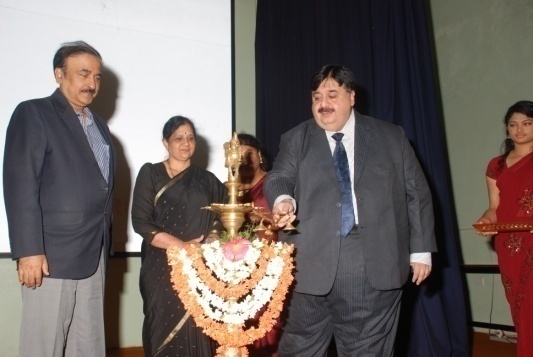 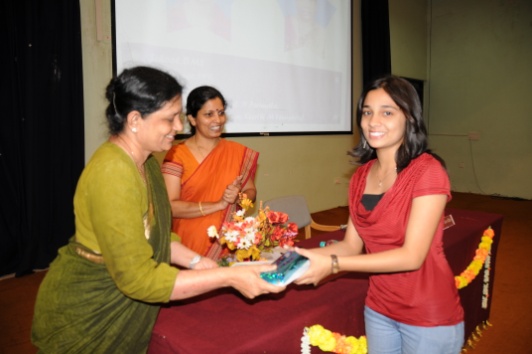 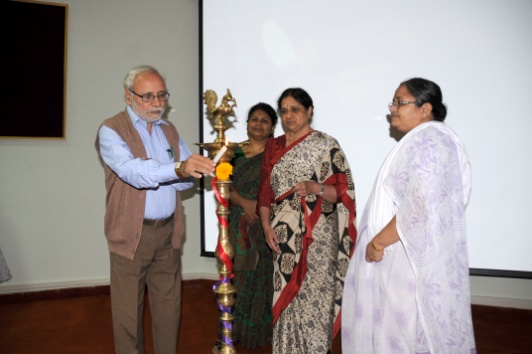 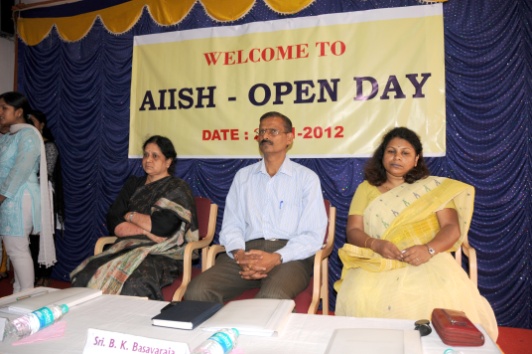 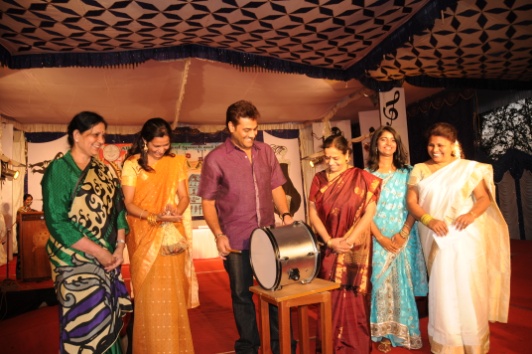 9
Extracurricular Events
ANNUAL REPORT   2012-13                                                                                                                        AIISH
National Service Scheme Unit
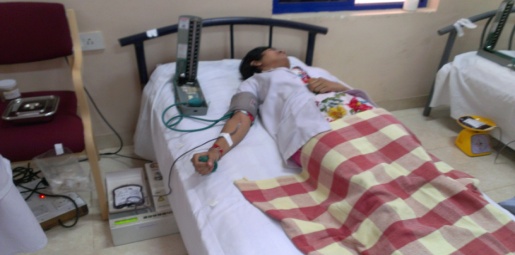 Blood donation camp


Special camp                                                 Trekking
Kannada classes
Literary activities
Orientation class
Orphanage visit
Shramadan
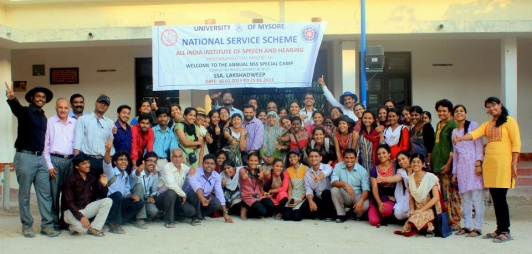 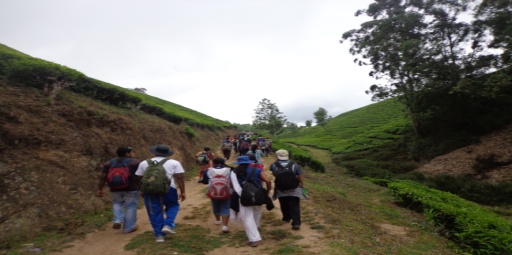 ANNUAL REPORT   2012-13                                                                                                                        AIISH
10
Official Language Implementation
ANNUAL REPORT   2012-13                                                                                                                        AIISH
Official Language Implementation
Activities Carried Out  
Hindi training  for Prabodh & Praveen courses
Development of various materials in Hindi 
Displaying of frequently used words in official settings
Celebration of Hindi week  on 14-20 September, 2012
Organization of Hindi workshops

 Awards Received
The Hindi version of the institute Annual Report 2009-10 received Karyalaya Darpan Smuti Chinh Puraskar by Rajbhasha Sansthan, New Delhi 
Dr. H. P. Uma Saraswathi, Hindi Translator was honoured by the Ministry of H&FW, Govt. of India, New Delhi for best performance in Official Language Implementation
ANNUAL REPORT   2012-13                                                                                                                        AIISH
11
Reservation Policy Implementation
ANNUAL REPORT   2012-13                                                                                                                        AIISH
Reservation Policy Implementation
Appointed a Liaison officer to look into the matters of reservation policy and address grievances of employees
Ensured reservation of various posts
Ensured reservation of seats in various academic courses
ANNUAL REPORT   2012-13                                                                                                                        AIISH
12
Other Activities and Events
ANNUAL REPORT   2012-13                                                                                                                        AIISH
Personnel Management
Recruited of  9 regular staff
6 promoted under   Assessment   Promotion Scheme,  and one under regular promotion
10 staff completed 25 Years in service
4  staff  retired/ resigned
ANNUAL REPORT   2012-13                                                                                                                        AIISH
12
Other Activities and Events
ANNUAL REPORT   2012-13                                                                                                                        AIISH
Infrastructure   Development   & Maintenance
The Dept. of Electronics  spent ` 80 lakhs  for electronic and I.T. Infrastructure
The Engineering Section completed 22 maintenance and civil construction works of ` 36.78 lakhs & construction works of `2601.87 lakhs nearing completion. 
Horticulture Section maintained an aesthetically pleasing natural environment  and garden and  won prizes during the Dasara Horticultural Show, 2012
Purchased 101 equipments by spending ` 3,31 72000
ANNUAL REPORT   2012-13                                                                                                                        AIISH
12
Other Activities and Events
ANNUAL REPORT   2012-13                                                                                                                        AIISH
Awards and Laurels
Dr.S.R.Savithri, the Director of the institute received the prestigious Visvesvaraya Vijnana Puraskara at the  8th Kannada Vijnana Sammelana organized by the Swadesh Vijnana Andolana-Karnataka and at the University of Agricultural Sciences, Dharwad
Dr. R. Manjula, Professor and  Head, CREDM  received Dr.N. Rathna Oration Award hosted by the Indian Speech and Hearing Association for her incredible contribution to the field of speech and hearing
ANNUAL REPORT   2012-13                                                                                                                        AIISH
12
Other Activities and Events
ANNUAL REPORT   2012-13                                                                                                                        AIISH
Awards and Laurels-II
Dr.Asha Yathiraj & Akshay Raj M won Dr. N.R.Chaudhary Memorial award for best paper in Audiology and Dr. Santhosh M. won  Manohar award for Best Poster in Speech and Language pathology during ISHACON 2013.
First ranks in University exams were secured by Ms. Priyanka J in B.Sc. (Sp.& Hg.), Ms. Sara Paul , in M.Sc. (SLP) & Ms. Seby Maria Manuel in M.Sc. (Audiology)
Mr. Reuben T.V. and Mr. Saravanan P jointly received Abhilasha Award for best student clinician
ANNUAL REPORT   2012-13                                                                                                                        AIISH
12
Other Activities and Events
ANNUAL REPORT   2012-13                                                                                                                        AIISH
Distinguished Visitors
Many eminent personalities visited the institute including Dr. A.P.J. Abdul Kalam, former President of India, Shri Sudip Bandyopadhyay, Hon’ble Minister of State for Health & Family Welfare, Govt. of India.
ANNUAL REPORT   2012-13                                                                                                                        AIISH
12
Other Activities and Events
ANNUAL REPORT   2012-13                                                                                                                        AIISH
Visits Abroad
Dr. Y.V. Geetha and Ms. Pravesh A., visited France
Dr. Rajalalakshmi, K., visited U.K 
Dr. P. Manjula visited Sri Lanka 
Ms. Mamatha, N.M., Mr. Arunraj K, & Mr.Akshay M., visited Italy 
Mr. Reuben, T. V. visited U.S.A. 
Ms. Navya, A. visited the Republic of Seychelles 
Mr. Sunil Kumar Ravi, visited Hong Kong
ANNUAL REPORT   2012-13                                                                                                                        AIISH
Thank You